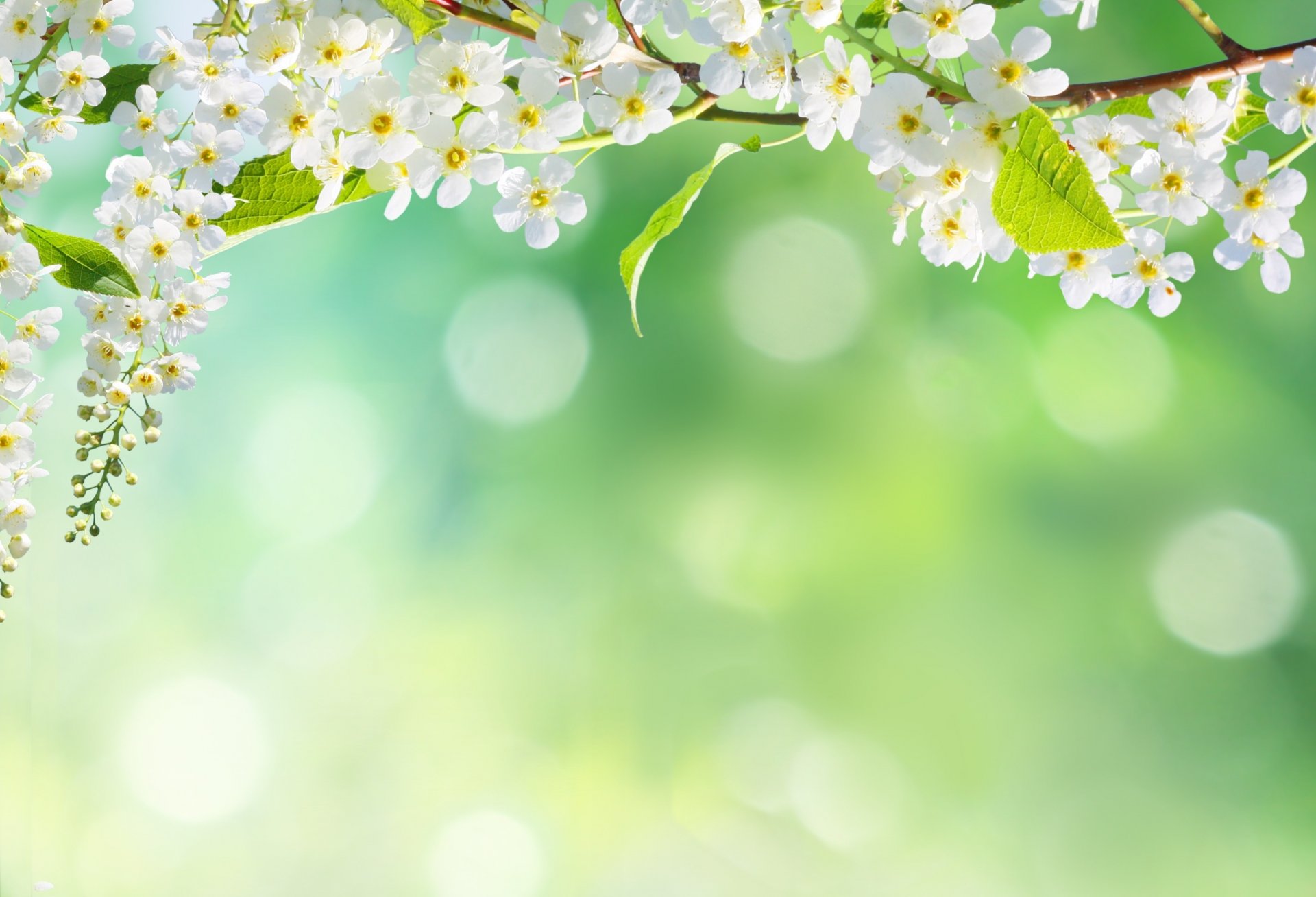 Муниципальное бюджетное дошкольное образовательное учреждение «Детский сад комбинированного вида №9» Алексеевского городского округа «Весна пришла»
Воспитатели:
Исакова Е.В.
Субочева А.А.
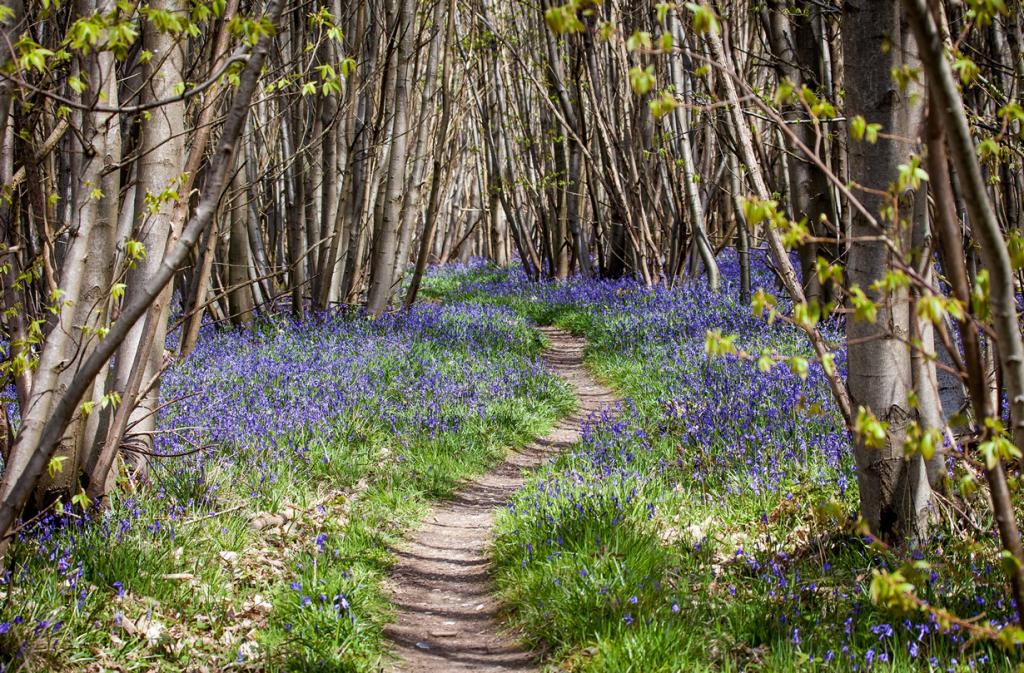 Солнце печёт, Липа цветёт. Рожь поспевает, Когда это бывает? (Весной)
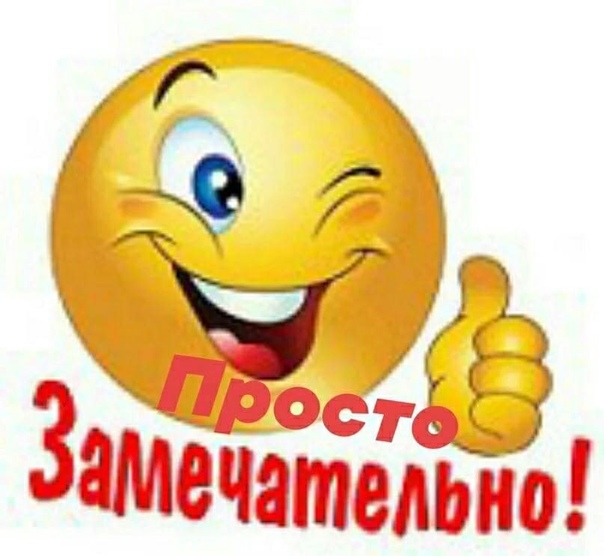 -Сосульки «заплакали» ,всюду слышна звонкая капель.- Побежали журчащие ,говорливые ручейки…Появились первые проталины .-Пробивается зеленая травка, раскрываются почки .- Появились первые  весенние цветы .-Прилетают птицы с теплых краев.
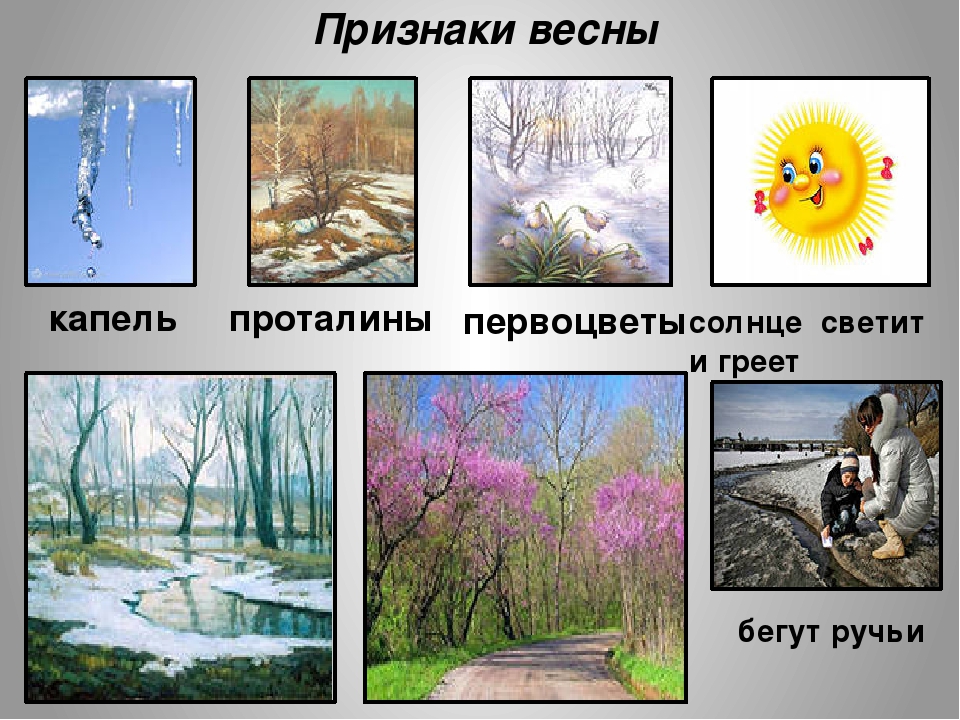 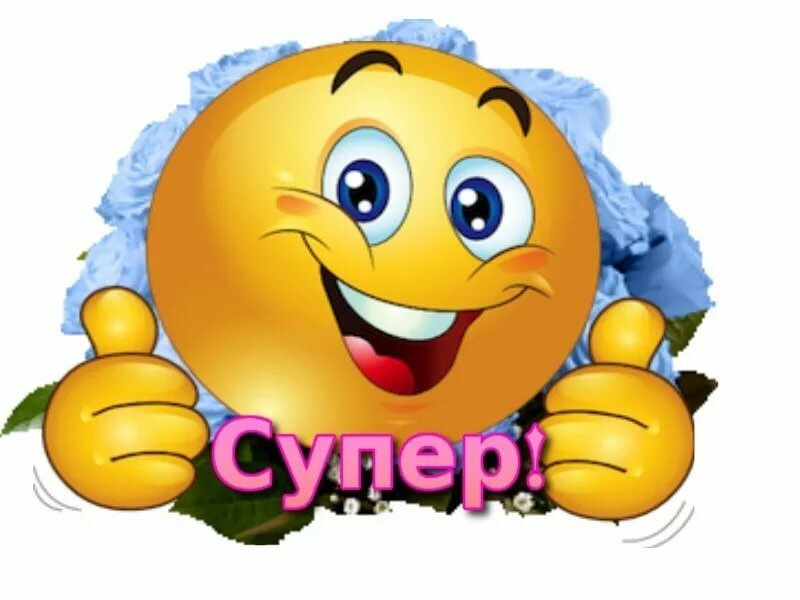 Приметы о весне
Весною день с ночью меряется, равняется.
Птицы вьют гнезда на солнечной стороне — к холодному лету.
Весна рано пришла - летом будет много непогожих дней.
За окном звенит она. И поет: «Пришла весна! И холодные сосульки Превратила в эти струйки!» Слышно с крыши: «Шлеп-шлеп-шлеп!» Это маленький потоп.  
 (капель)
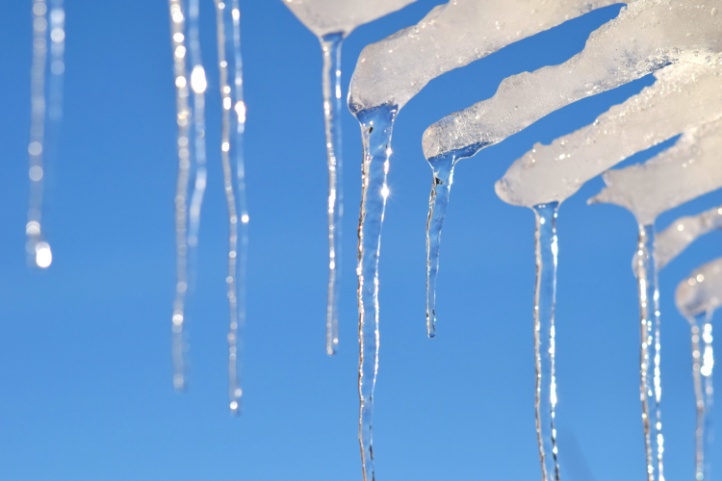 Снежок растаял и с полей
 Бежит проворливый….
(ручей)
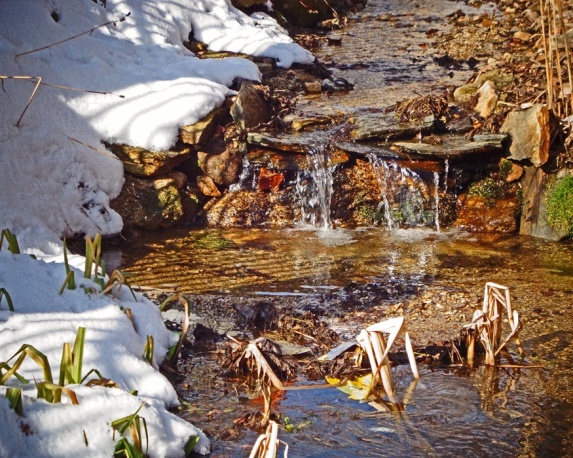 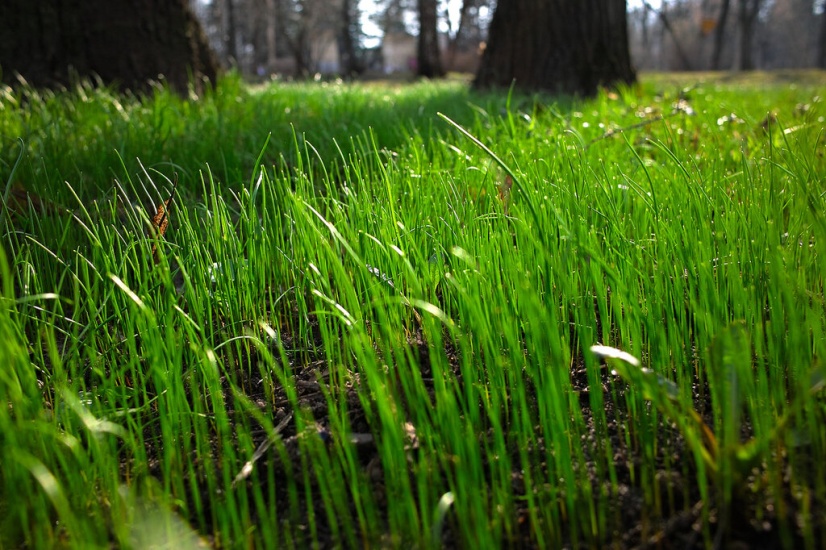 Пробивается в апреле, Все поля позеленели! Покрывает как ковром поле, луг и даже двор! 
(трава)
Он растет красивый, нежный, голубой иль белоснежный. Даже раньше расцветает, чем на речке лед растает. Распустился точно в срок. Первый мартовский цветок.
(Подснежник)
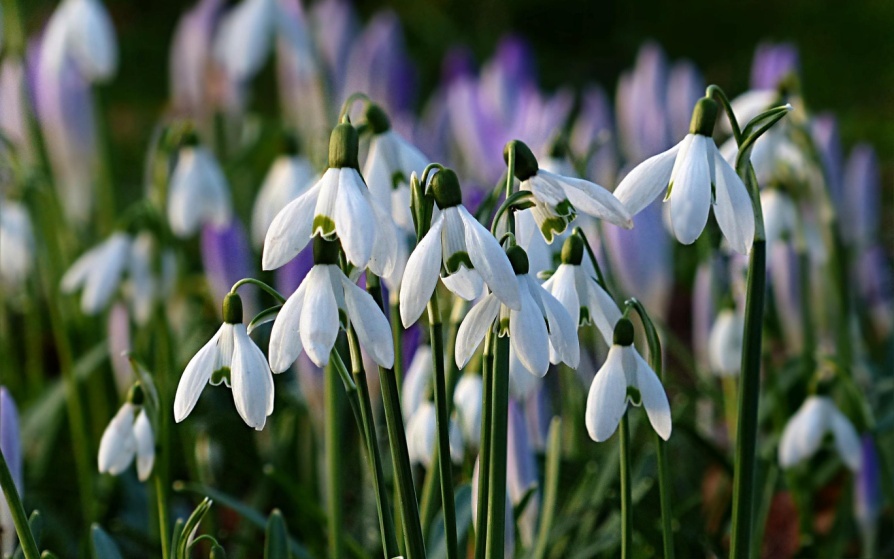 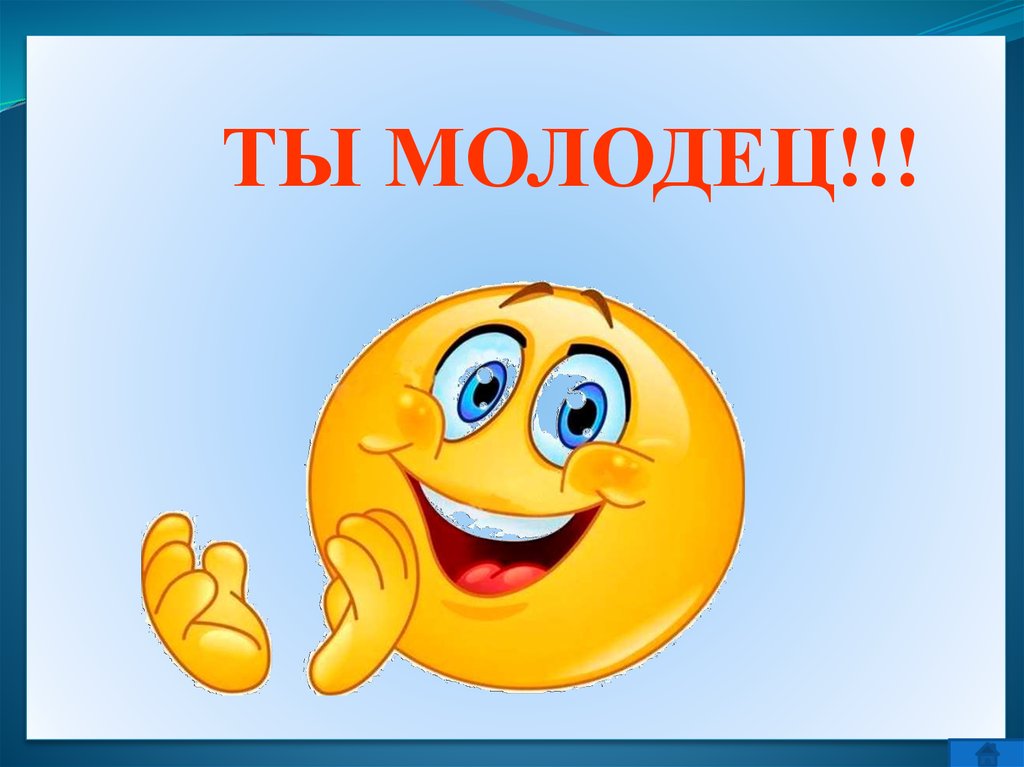 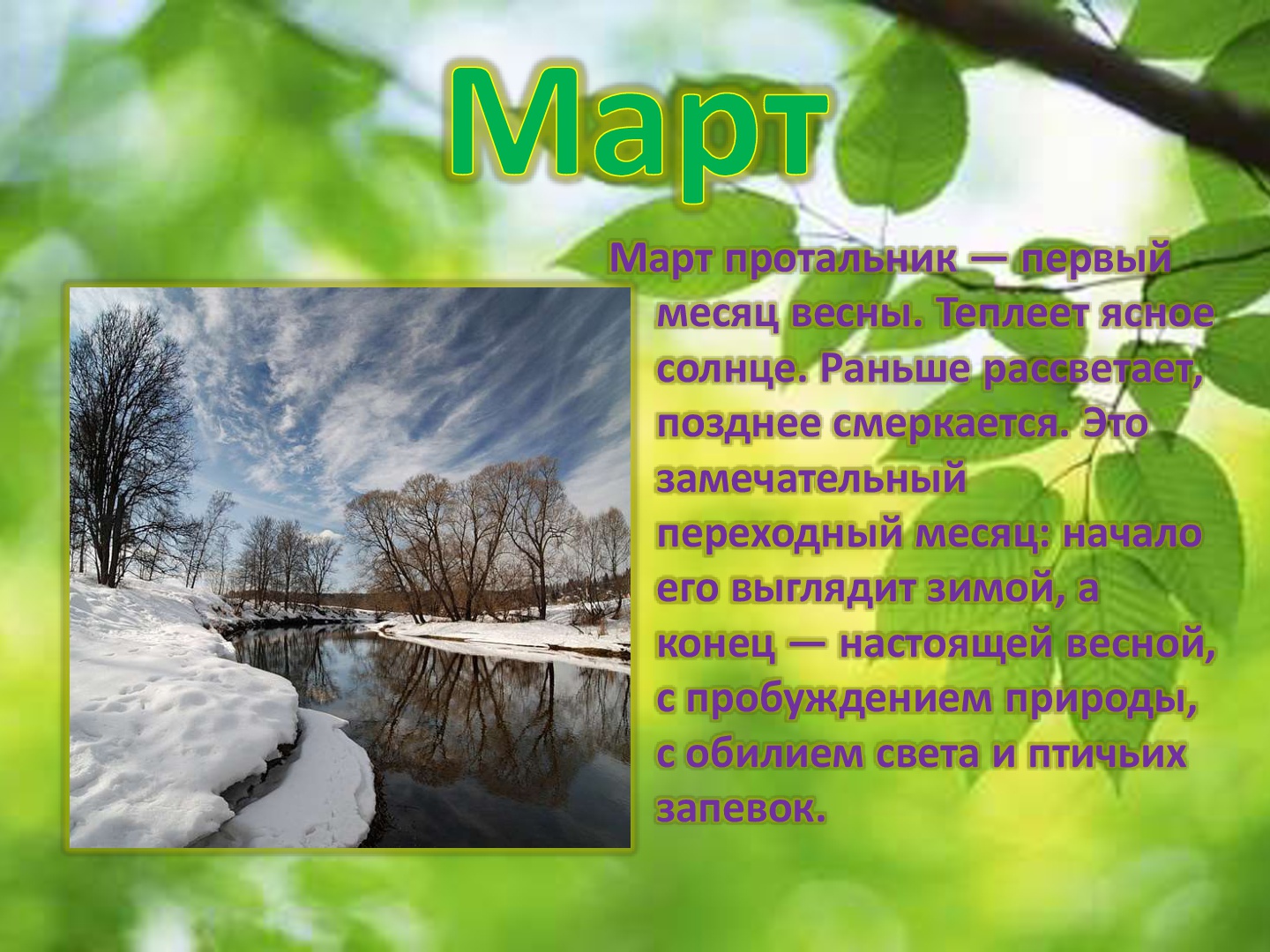 Весна в картинах художников
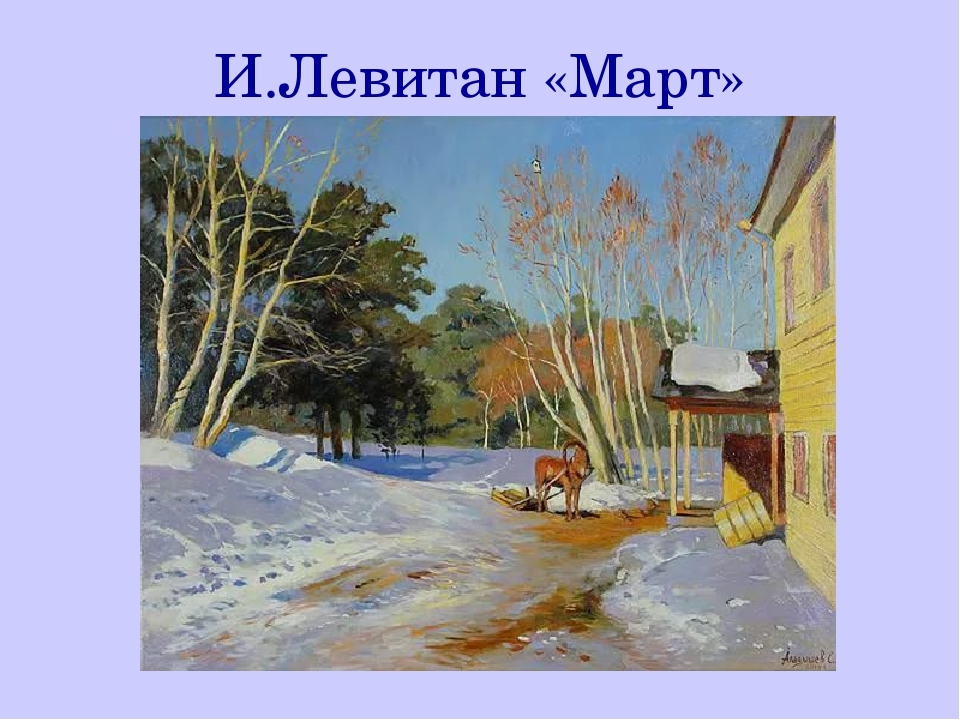 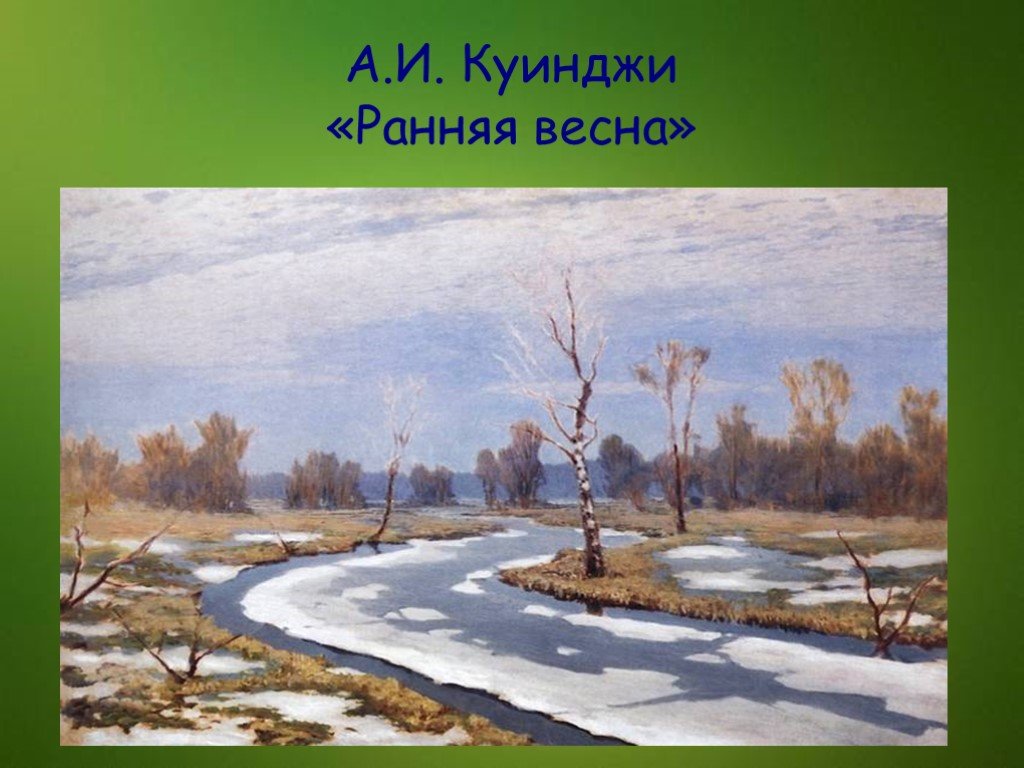 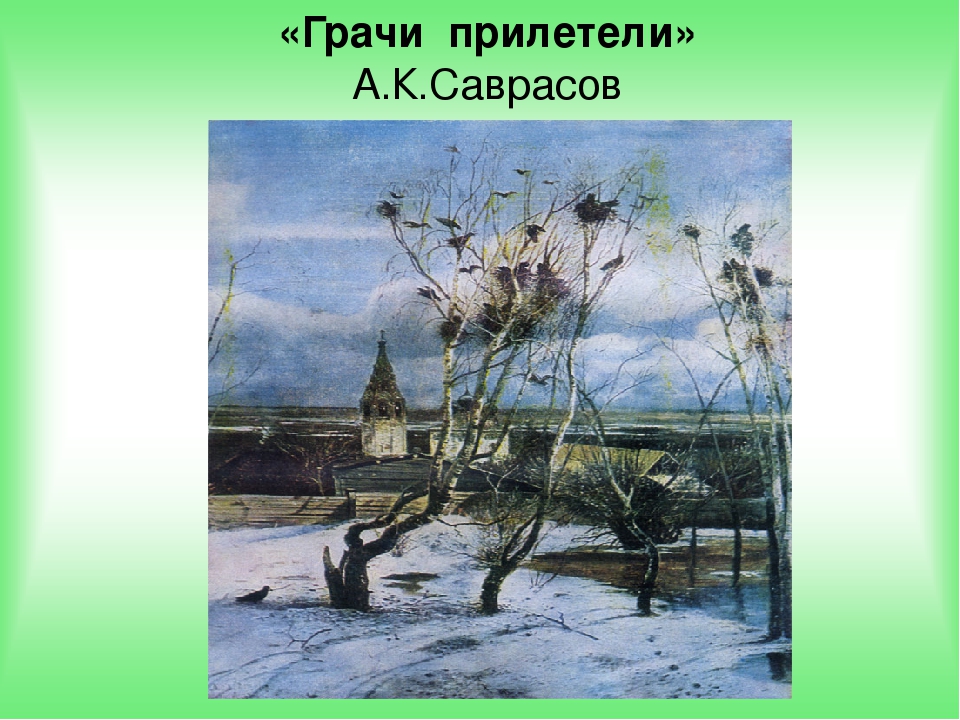 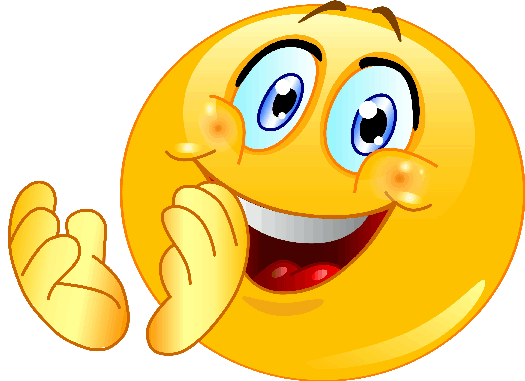